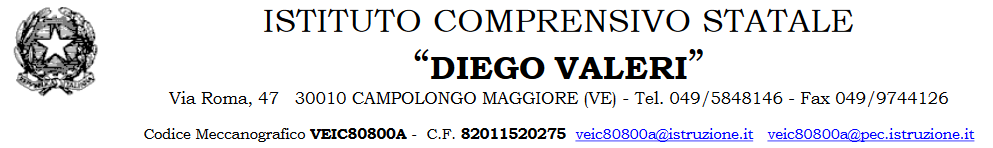 Progetto ‘‘Il benessere nella comunità scolastica’’
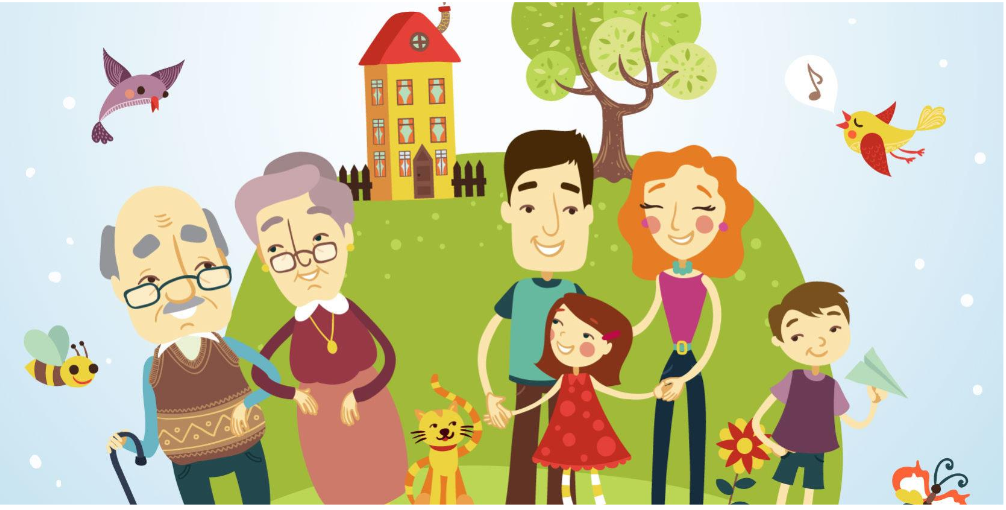 Essere genitori: una risorsa per la scuola
I bambini nel nuovo contesto scolastico
il cambiamento
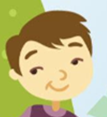 Come hanno vissuto e come vivono
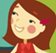 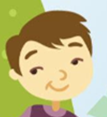 le nuove regole
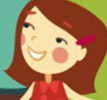 L’impegno scolastico
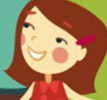 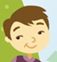 I compagni e gli insegnanti
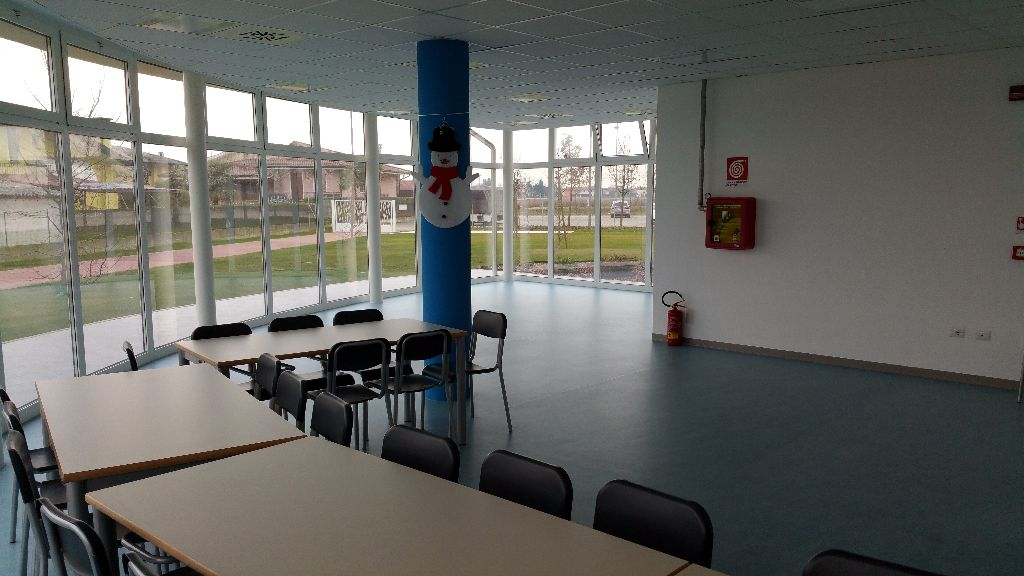 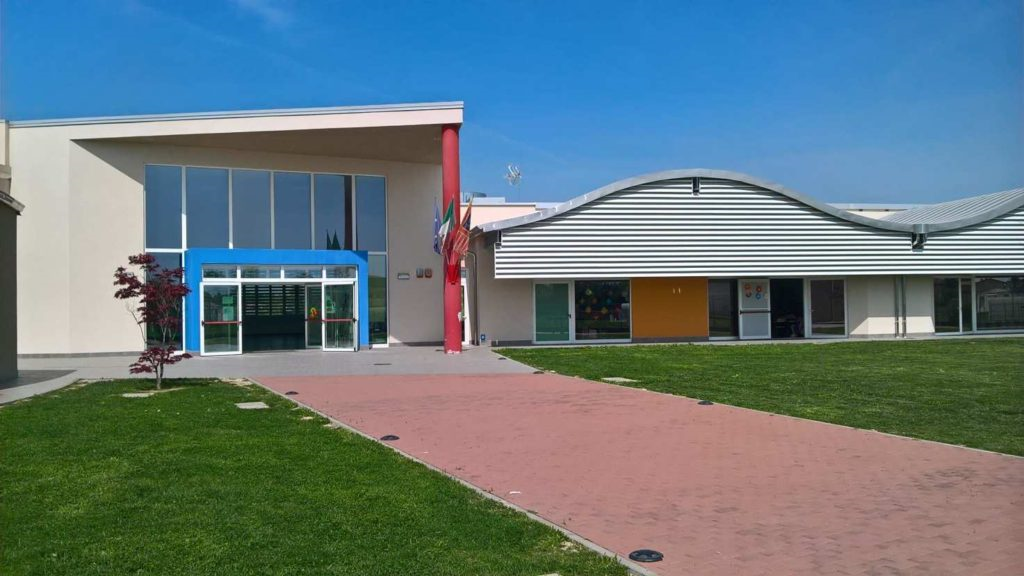 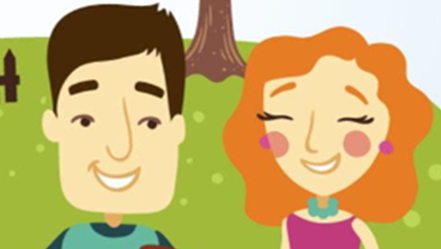 Il ruolo dei genitori
Come abbiamo accompagnato il nostro bambino in questo cambiamento?
Che difficoltà abbiamo incontrato?
Ci siamo aiutati reciprocamente?
Ci siamo confrontati con altri genitori?
Ci siamo sentiti aiutati dalla Scuola?
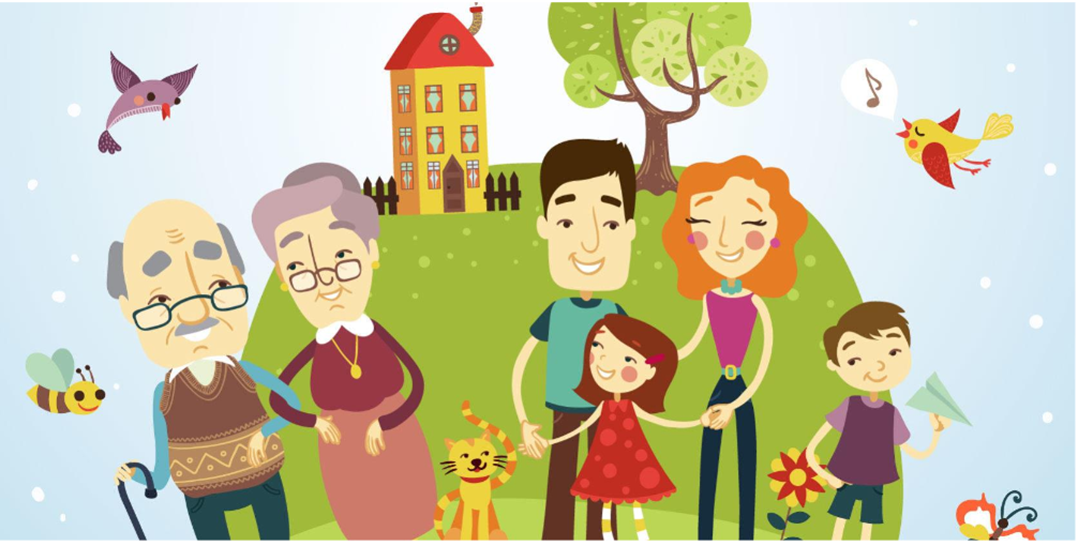 Essere genitori: una risorsa per la scuola
La qualità della relazione e della collaborazione tra la Famiglia e la Scuola svolge un ruolo significativo nel sostenere il processo di apprendimento, autostima e socializzazione dei bambini
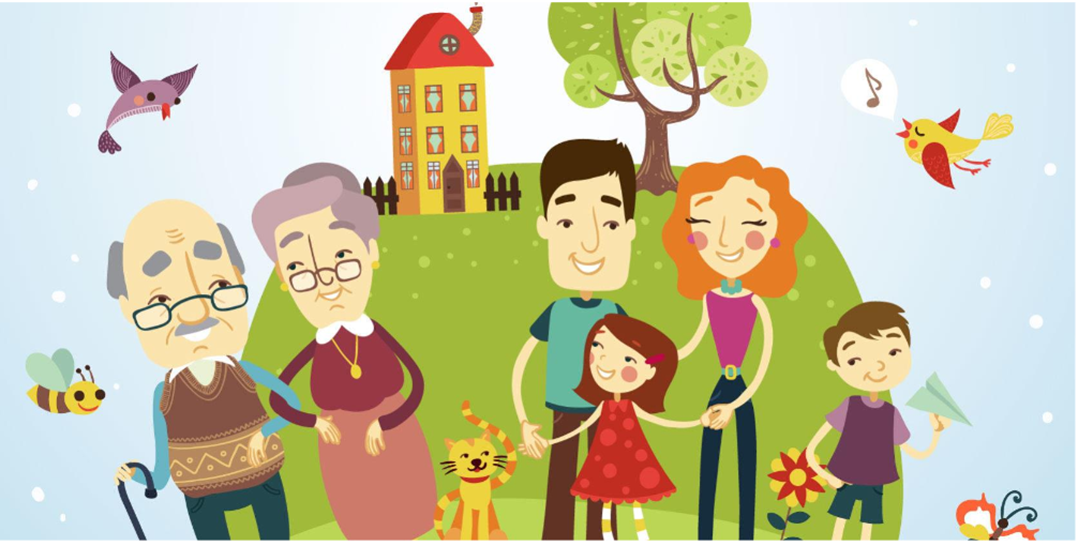 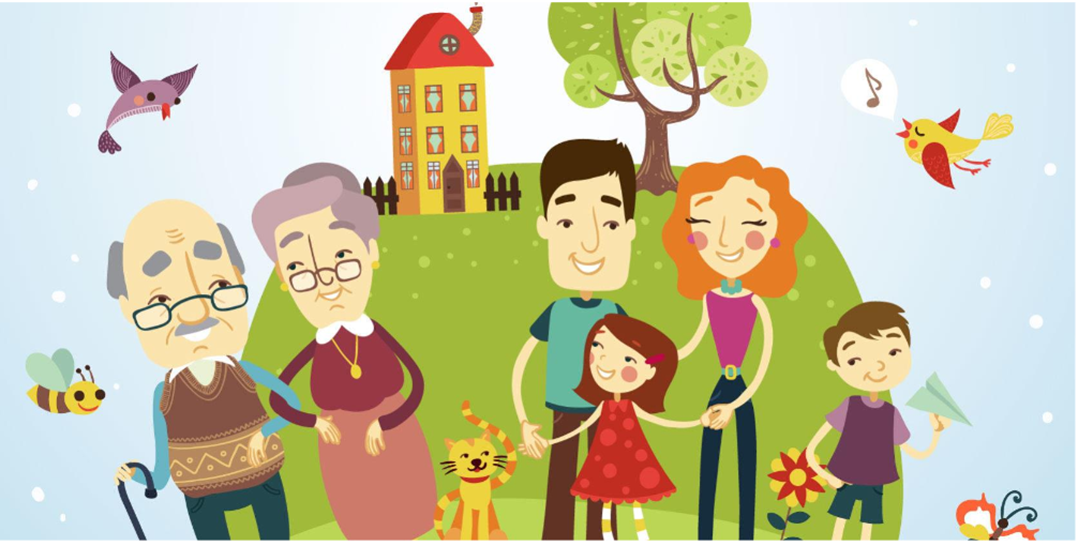 Come poter essere una risorsa per la Scuola:- mantenendo un rapporto personale con gli insegnanti- in gruppo con altri genitori
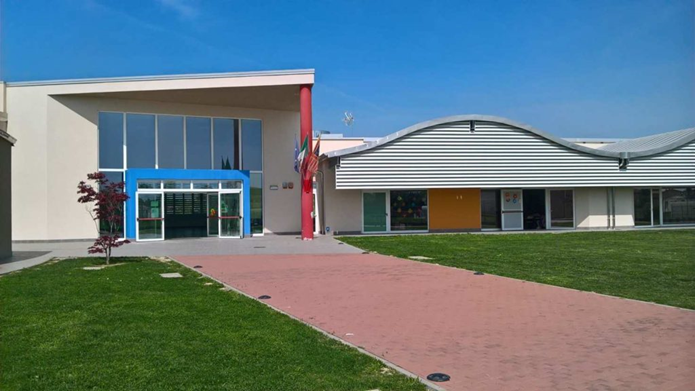 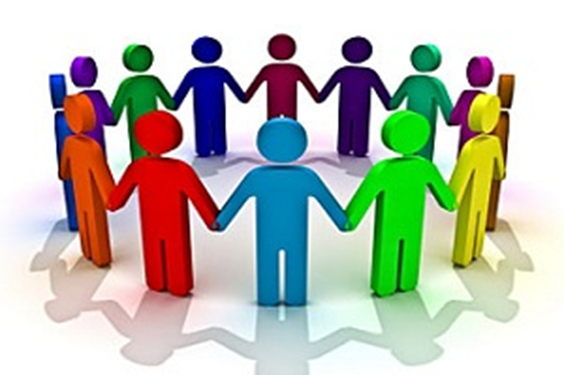 Essere genitori: una risorsa per la scuola
Gruppo Genitori:
Per condividere l’esperienza personale
(comportamenti, difficoltà, strategie, risultati)

Per pensare proposte e interventi da sviluppare
In collaborazione con la Scuola
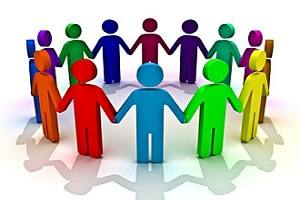 Essere genitori: una risorsa per la scuola
Gruppo Genitori:
Partecipazione gratuita
Su scelta personale
Gruppo aperto a un massimo di 10/12 partecipanti
     (coppie o singoli genitori)
Cadenza quindicinale nel periodo Marzo - Maggio
Durata degli incontri 75 min. (nel tardo pomeriggio)
Luogo: Scuola Media Campolongo
Conduttore: Dott.ssa Cesarina Negrizzolo
Essere genitori: una risorsa per la scuola
Federico Beretta
Ilaria Ferrari
Flore Wendja
Riflessioni e proposte
Arianna Carrain
Chiara Coccato
Adriana Ramirez
Monica Tiozzo
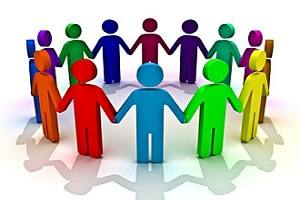 Essere genitori: una risorsa per la scuola
Tempo pieno – Tempo normale
Il gruppo pensa che - pur tenendo conto delle esigenze familiari - sia opportuno scegliere il percorso più idoneo per ogni bambino.
La scuola materna che già conosce il bambino e la scuola primaria dove si inserirà possono aiutare i genitori nella scelta.
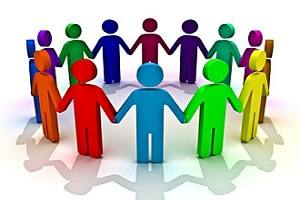 Essere genitori: una risorsa per la scuola
La Composizione delle classi
Il gruppo pensa che:   
Nelle classi vi sia un buon  equilibrio tra bambini che già si conoscono (scuola materna) e “nuovi bambini”
La “rotazione periodica” dei compagni di banco sia stata utile perché ha favorito la conoscenza reciproca e il cominciare a “sentirsi gruppo”
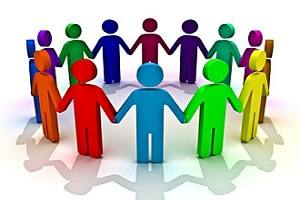 Essere genitori: una risorsa per la scuola
Classi multietniche
L’inclusione è una sfida per tutti

Per i bambini non vi sono difficoltà/diffidenze nella relazione e nella socializzazione

Le difficoltà/diffidenze sono degli adulti

I bambini imparano il valore/disvalore delle “differenze” anche attraverso le parole e gli atteggiamenti degli adulti
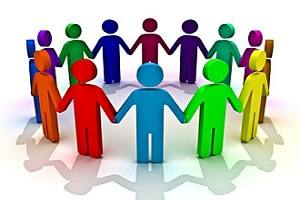 Essere genitori: una risorsa per la scuola
I bambini protagonisti dell’inclusione
L’inclusione può essere favorita anche attraverso la valorizzazione delle lingue parlate dai bambini stranieri.

Es.: possono essere dedicati alcuni momenti alla conoscenza di queste lingue con i bambini stranieri che “insegnano” ai compagni  le parole/frasi più comuni della loro lingua
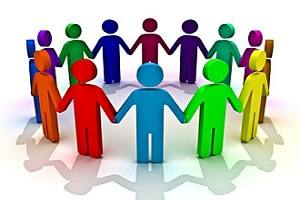 Essere genitori: una risorsa per la scuola
Il cambiamento
Alcuni bambini non hanno avuto difficoltà ad adeguarsi al cambiamento, per altri è stato più impegnativo (es.  riduzione dei tempi di gioco).

Si è riflettuto su come possiamo preparare i  figli al cambiamento

Si è pensato all’aiuto che può dare la scuola, per esempio all’opportunità di  “tempi di pausa” (ricreazione, pausa mensa) più dilatati, in particolare nel primo periodo d’inserimento.
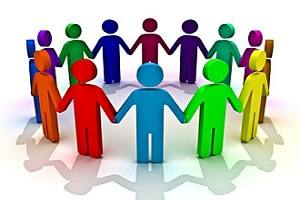 Essere genitori: una risorsa per la scuola
Festa della mamma - Festa del papà
La famiglia è molto cambiata in questi anni (separazioni, famiglie monogenitoriali, allargate, arcobaleno,..)

Compito dei genitori e della scuola è aiutare il bambino a “tenere dentro di sé entrambe le figure genitoriali ” soprattutto nei casi di mutamento/perdita della relazione.

Evitare di ricordare queste feste potrebbe non aiutare i bambini a elaborare il dolore per i cambiamenti

“ I sentimenti e i bisogni dei figli non sono  sovrapponibili a quelli dei genitori”.
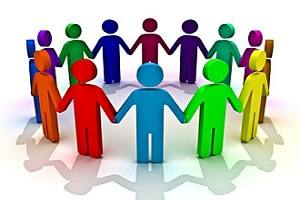 Essere genitori: una risorsa per la scuola
Festa della mamma - Festa del papà
Il gruppo concorda sull’opportunità che:

vengano ricordate queste ricorrenze
vi sia una costante comunicazione e collaborazione tra  genitori e  insegnanti  
siano gli insegnanti a individuare le  modalità, i  tempi  e i contenuti più adeguati all’età,  ai vissuti dei bambini e alla particolare situazione familiare
che vi possa essere la consulenza di uno specialista esterno  per gli insegnanti e i genitori
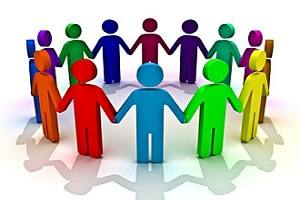 Essere genitori: una risorsa per la scuola
Rapporto genitori - insegnanti
Il gruppo conferma l’importanza di costruire un rapporto di fiducia e di collaborazione nel rispetto dei reciproci ruoli e competenze.
Comunicazione - Condivisione
Di gruppo    incontri periodici
b)   Individuale	  colloqui genitori insegnanti
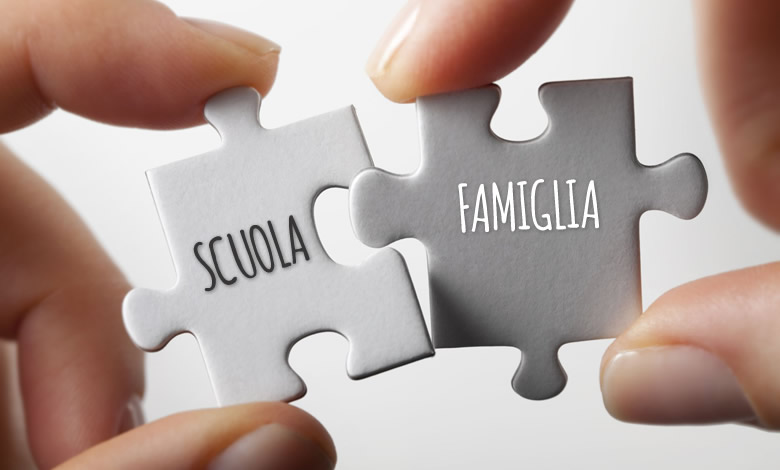 Essere genitori: una risorsa per la scuola
Incontri di gruppo
Sono preziosi 

-Per conoscere la realtà della classe e le sue dinamiche 
-Per seguirne l’evoluzione sia rispetto all’apprendimento che alle relazioni
-Per condividere con gli insegnanti alcune progettualità
-Per consolidare la relazione e la collaborazione genitori/scuola
Il gruppo propone almeno due incontri, all’inizio e a metà anno scolastico
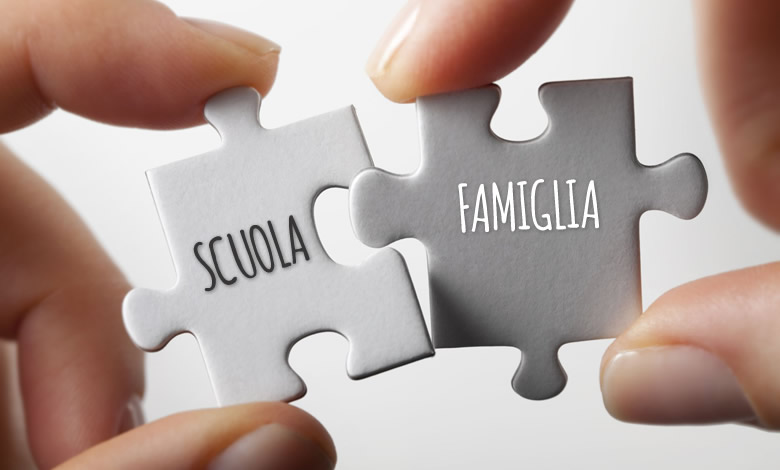 Essere genitori: una risorsa per la scuola
Colloqui individuali
Sono preziosi 

-Per conoscere e confrontarsi  sui molteplici aspetti dell’inserimento a scuola 
 (apprendimento, relazioni con i coetanei e adulti, accettazione di nuove regole,
  tolleranza alle frustrazioni,..)                        
-Per sostenere il bambino nel cambiamento
-Per ripensare alcune aspettative dei genitori
Hanno quindi  bisogno di un tempo  che il gruppo propone di 10 minuti per ogni genitore e/o coppia genitoriale.
Essere genitori: una risorsa per la scuola
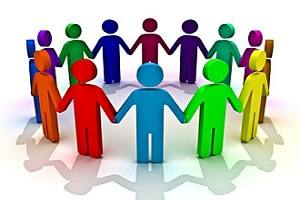 Il gruppo: da singolo a collettività
Il gruppo pensa che questa breve esperienza sia stata utile perché ha favorito:
		la conoscenza reciproca
                       la condivisione di esperienze personali
                       il confronto di  idee, opinioni, aspettative,  fatiche
                       la costruzione di proposte
		il sentirsi dentro alla scuola come soggetti attivi
Essere genitori: una risorsa per la scuola
Federico Beretta
Ilaria Ferrari
Ringraziamo la scuola per aver permesso questa esperienza


Grazie per la partecipazione
Flore Wendja
Arianna Carrain
Chiara Coccato
Adriana Ramirez
Monica Tiozzo
Campolongo Maggiore,  3 Giugno 2019